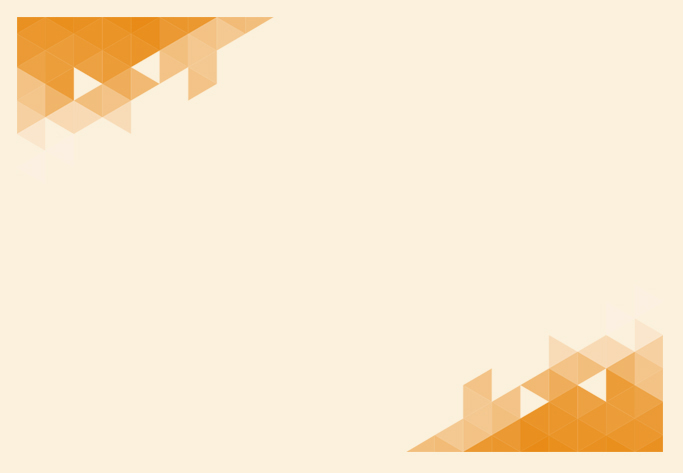 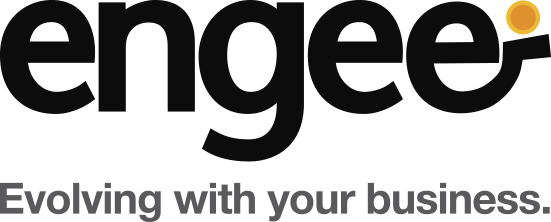 Engee IT S.R.L.
Workshop Valor Ganado
[Speaker Notes: Engee es una empresa de calidad, desarrollo y consultoría de software.]
Preguntas a responder
¿Qué es?
 ¿Qué información me brinda?
¿Para qué sirve?
¿Qué necesito para aplicarlo?
¿Cómo se relaciona con la triple restricción?
Utilizar esta técnica, ¿me asegura un proyecto rentable?
Para que no nos pase esto..
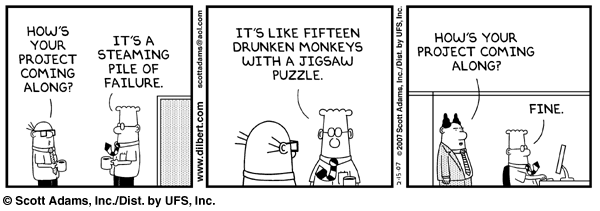 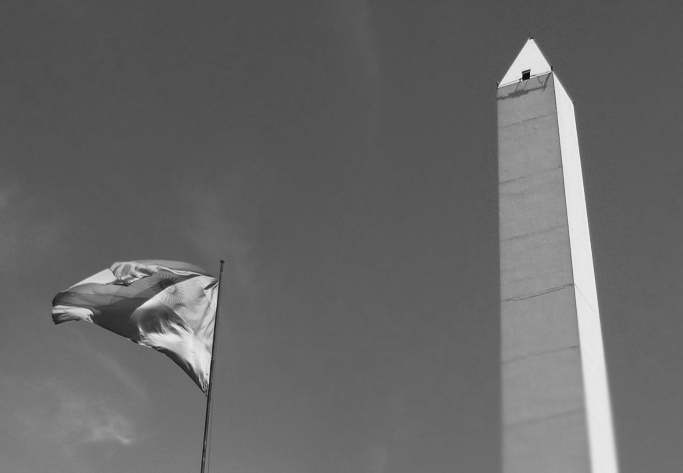 Conceptos
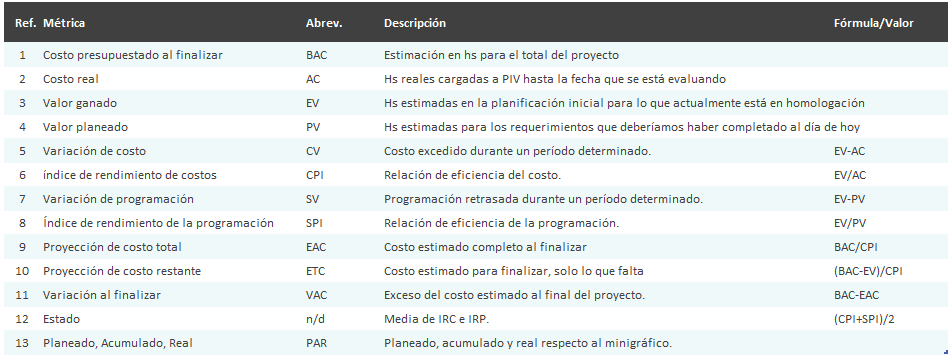 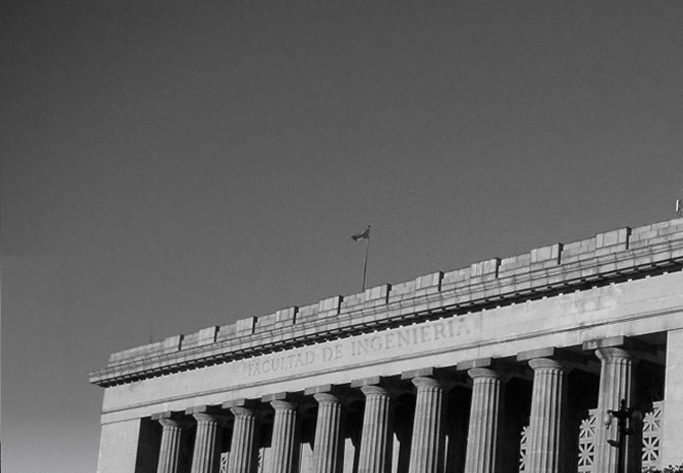 Ejercicio 1
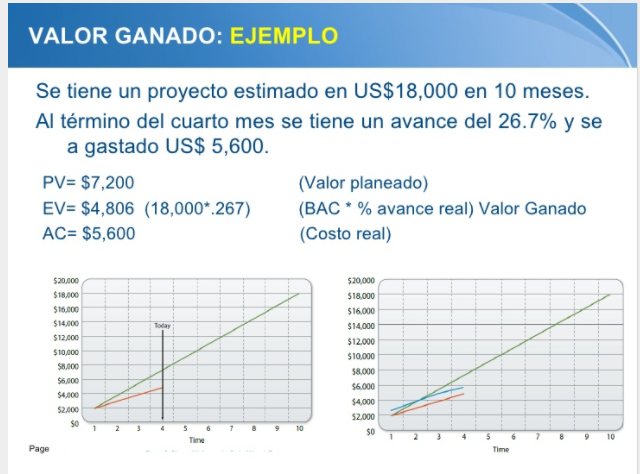 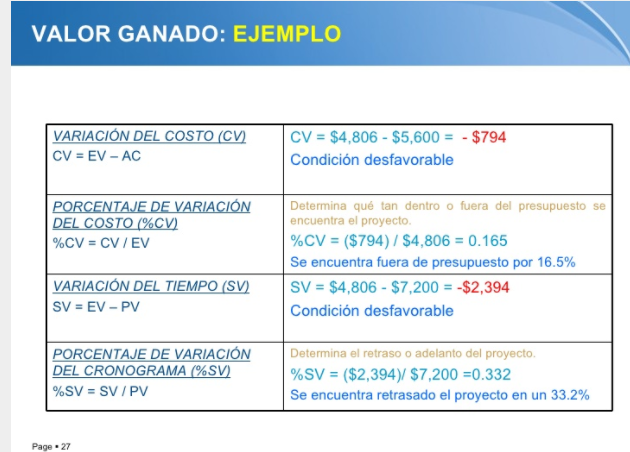 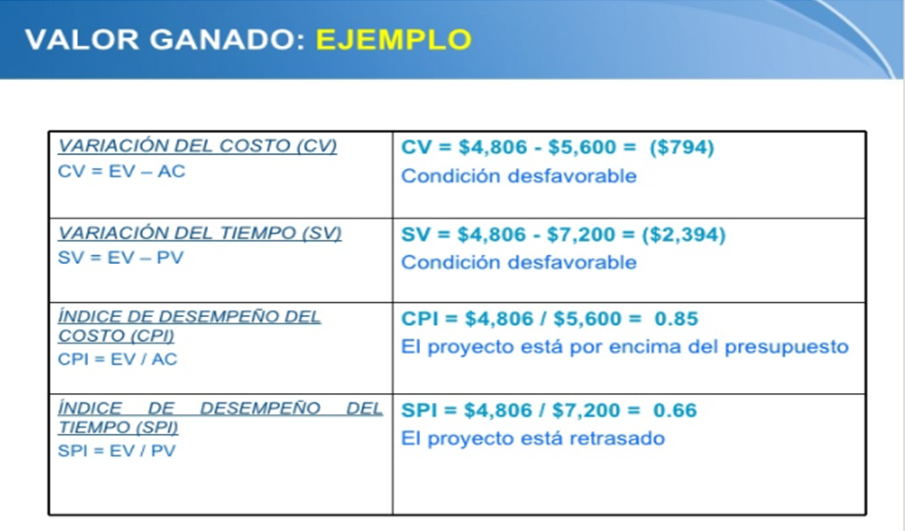 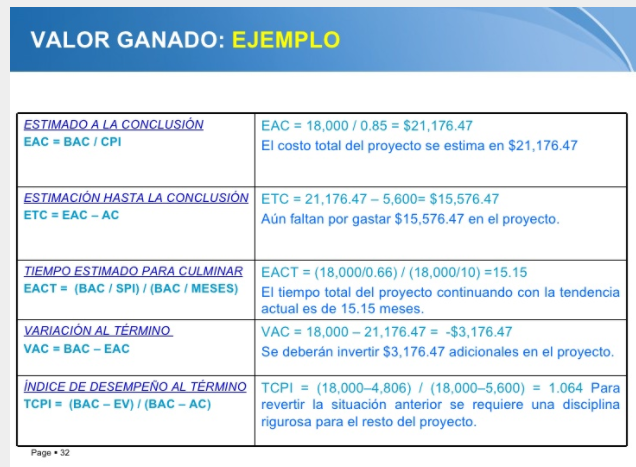 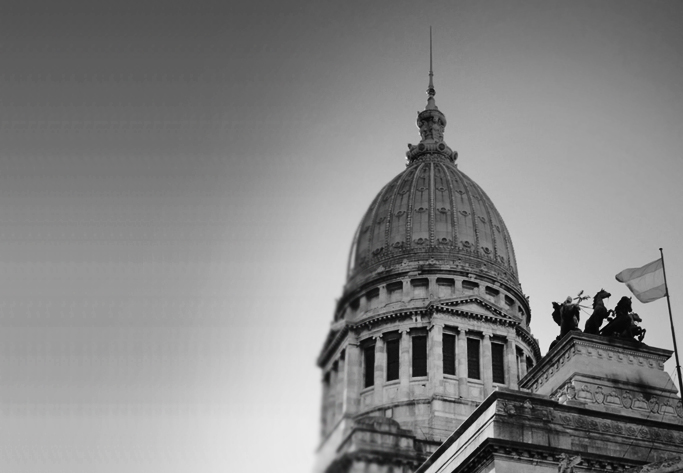 Ejercicio 2
Enunciado
Objetivo
Construir una cerca compuesta por 4 lados con un valor total de $40.000. El tiempo total para completar el proyecto es 4 meses. 

Plan
Cada lado se construye en un mes. El valor presupuestado por lado es $10.000. Se ha planificado que cada lado debe completarse uno después de otro.
Estado actual
Al cabo de la finalización del tercer mes, se ha logrado el siguiente avance:
Lado 1 
Avance: 100%
Costo: $10.833
Lado 2 
Avance: 100%
Costo: $10.833

Lado 3 
Avance: 50% 
Costo: $6.000
Lado 4 
Avance: 75%
Costo: $4.834
Más..
¿Estamos bien?
¿Y sí el avance y costo del lado 4 hubiera sido 0%?
¿Y sí el costo del lado 3 hubiera sido $8.000?
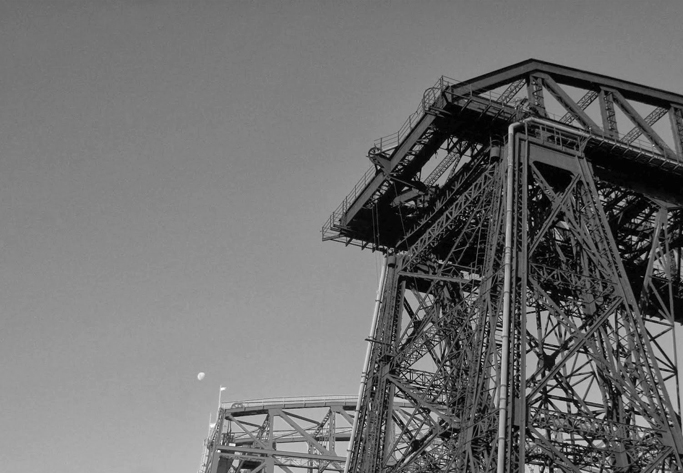 Ejercicio 3
¿Cómo hacemos con horas?
¿Es lo mismo? 
¿Se puede?
¿Qué diferencias tendría?
¿Incluye conceptos como inflación?
¿Valor ganado incluye conceptos como inflación?
Enunciado
Objetivo
Desarrollar el MVP de una aplicación para la gestión de proyectos de software (yombu), el cual tiene 3 funcionalidades; carga de horas, gestión de bugs y de PWIs. Se estiman 3 meses para realizarlo con un esfuerzo de 303 horas desarrollo.

Plan
Cada modulo se construye en un mes y lleva aproximadamente 100hs de esfuerzo. Cada modulo puede desarrollar de forma independiente o secuencialmente, quedando a criterio del líder.
Estado actual
Al cabo de la finalización del segundo mes, se ha logrado el siguiente avance:
Carga de Horas
Avance: 100%
Esfuerzo: 80hs
Gestión Bugs
Avance: 80%
Esfuerzo: 90hs
Gestión IWIs 
Avance: 40%, 
Esfuerzo: 30hs
Cambiando el enunciado
Carga de Horas
Esfuerzo Planificado: 140hs
Avance: 100%
Esfuerzo Actual: 80hs
Gestión Bugs
Esfuerzo Planificado: 60hs
Avance: 80%
Esfuerzo Actual: 90hs
Gestión IWIs 
Esfuerzo Planificado: 103hs
Avance: 40%, 
Esfuerzo Actual: 30hs
¿Preguntas?
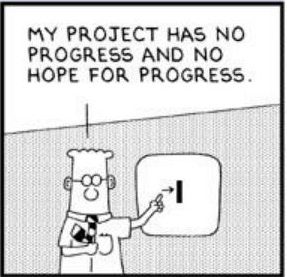